CURRICULARES
LINEAMIENTOS
MATEMÁTICAS
SHIRLEY SOFIA PEREZ OCHOA
DERLY YAZMIN LOPEZ COBOS
BLANCA RODRIGUEZ
SONIA DUCUARA
CESAR ORTIZ 
ANTONIO MADRIGAL
CRISTINA CACAIS
JORGE CARANTON
MARIA LUCELY BERMUDEZ
DEISON RENTERIA
ANDREA GARCIA
ANTECEDENTES
SENTIDO PEDAGÓGICO
Los lineamientos curriculares, fueron diseñados con el propósito de fomentar sus estudio y
apropiación. Surgen a partir del interrogante sobre ¿Qué enseñar?
y ¿Qué aprender? en las
escuelas; relacionado a los currículos, plan de estudios, evaluaciones y promoción de
estudiantes. Buscan que la comunidad sea competente para asumir autónomamente sus procesos educativos teniendo en cuenta la escuela, la comunidad y el mundo.
De igual manera, pueden ser modificados dadas las necesidades que cada
área demande. El
de ambientes de
Ministerio de Educación,
toma el papel de orientador y
facilitador
participación para que las comunidades desplieguen su creatividad.
Los
mejores  lineamientos  serán
aquellos  que
propicien  el
trabajo
solidario
en
las
instituciones, el incremento de la autonomía y fomenten en la escuela la investigación, la
innovación y la mejor formación de los colombianos.
ANTECEDENTES DE
LA
MATEMÁTICA
1.963
1.960 – 1.970
1.940 – 1.950
En Colombia;

Sistematizar la matemática a
través de la teoría de conjuntos y la lógica matemática
Abolir el plural de “matemáticas”
a “matemática”
Norteamérica inicia una nueva enseñanza de las ciencias, para preparar a los futuros científicos, que  alcanzaran a los soviéticos en la carrera espacial.
Teoría de conjuntos y de lógica matemática como el medio más apto para el acceso a las matemáticas avanzadas.
Surge la matemática moderna,
la cual se caracteriza por :

Creación del decreto
1710 de 1963 para programas de primaria El decreto 080 de 1974 para programas de secundaria

Énfasis en la estructura
abstracta
Profundización en el rigor lógico
Énfasis en la teoría de los conjuntos y cultivo del algebra
Detrimento de la geometría elemental y pensamiento espacial





Diseñados con objetivos
generales y específicos conductuales, propios de la época.


1.970 – 1.980
1.975
1.976
En la presidencia de Alfonso
López Michelsen se inicio el Mejoramiento Cualitativo de la Educación el cual
propuso:
se creó:
  El Ministerio de Educación
		la Dirección General de Capacitación y Perfeccionamiento Docente

Debate entre los partidarios
de la  “matemática moderna” y quienes apoyaban la matemática tradicional
En Colombia la transformación no iba más allá de algunas adiciones, supresiones y reorganización de contenidos


la renovación de los
programas
la capacitación del magisterio
la disponibilidad de medios educativos, como estrategias para mejorar
la calidad de la
educación.
Currículo y Medios
Educativos, la cual diseñó y experimentó en algunas escuelas del país un currículo para los grados 1° a 3°.



1.978
1991
1994
Carlos Eduardo Vasco es nombrado
asesor del Ministerio para la reestructuración de las matemáticas, proponiendo:
 enfocar los diversos aspectos de las matemáticas como sistemas y no como conjuntos.
 Acercamiento a las distintas regiones de las matemáticas
 Todas comprendidas como totalidades estructuradas con sus elementos, operaciones y relaciones.
El enfoque de los sistemas
para el área de matemáticas se indican
en los artículos 21 y 22 de la
Ley 115
El Servicio Nacional de Pruebas del
ICFES, el Grupo de Matemáticas del Ministerio de Educación Nacional y varias universidades y docentes han adelantado una investigación sobre la calidad de la educación en los grados 3°, 5°, 7°, y 9°. Para lo cual se realizan una evaluación anual
REFERENTES
CURRICULARES
POCISIONES SOBRE EL ORIGEN Y LA
NATURALEZA
DE
LAS
MATEMÁTICAS
LOGISMO
FORMALISMO
PLATONISMO
• Conjunto de verdades existentes e independientes del hombre
• El matemático descubre las 
verdades matemáticas, pues esta 
expuesto a ellas
• Las figuras geométricas, las 
operaciones y relaciones 
aritméticas tienen propiedades
• Las matemáticas trascienden la mente humana como unas realidad ideal
• Las matemáticas son una
• Comienzan con las 
el papel
• Todo debe ser bien definido,
• Las demostraciones están
• Las matemáticas son una rama de la lógica con vida propia pero, con el mismo
• La lógica es una ciencia que 
antecede a las demás, 
contiene las ideas y principios 
en que se basan todas las 
ciencias
• Dos clases de lógica: inductiva
y deductiva
creación de la mente humana
origen
y
método
inscripciones de símbolos en
no hay posibilidades de error
basadas en reglas
INTUICIONISMO
CONSTRUCTIVISMO
•
•
Matemáticas como creación de la mente humana
George Cantor (1845 – 1918), la esencia de las matemáticas es su libertad; para construir, y crear hipótesis
• Matemática como fruto de la elaboración que hace la mente a partir de lo que percibe a través de los sentidos
• Las matemáticas se pueden construir a partir de lo finito
• Fundador del intuicionismo moderno Luitzen Brouwer
existencia=construir verdad=demostración
•
El constructivismo esta ligado a la pedagogía activa
•
Interesado por las condiciones en que la mente realiza las construcciones matemáticas
•
El estudiante debe hace sus propias 
construcciones en  su mente, nadie más lo 
puede hacer.
ELEMENTOS PARA UNA
RECONCEPTUALIZACION DE LAS MATEMÁTICAS
 El
saber matemático y la trasposición
didáctica
 El
trabajo
del
matemático
 El
trabajo
del
estudiante
 El
trabajo
del
docente
NUEVA VISIÓN DEL CONOCIMIENTO MATEMÁTICO
		La actividad social que debe tener en cuenta los intereses y  la del niño y del joven.
afectividad
		Valorar la importancia que tienen los procesos constructivos y de social en la enseñanza y en el aprendizaje de las matemáticas.
interacción
  Reconocer
que
existe
un
núcleo
de
conocimientos
matemáticos
básicos
que
debe dominar todo ciudadano.
    Comprender y asumir los fenómenos de transposición didáctica.
    Reconocer  el
impacto  de
las
nuevas
tecnologías
tanto
en
los
énfasis
curriculares como en sus aplicaciones.
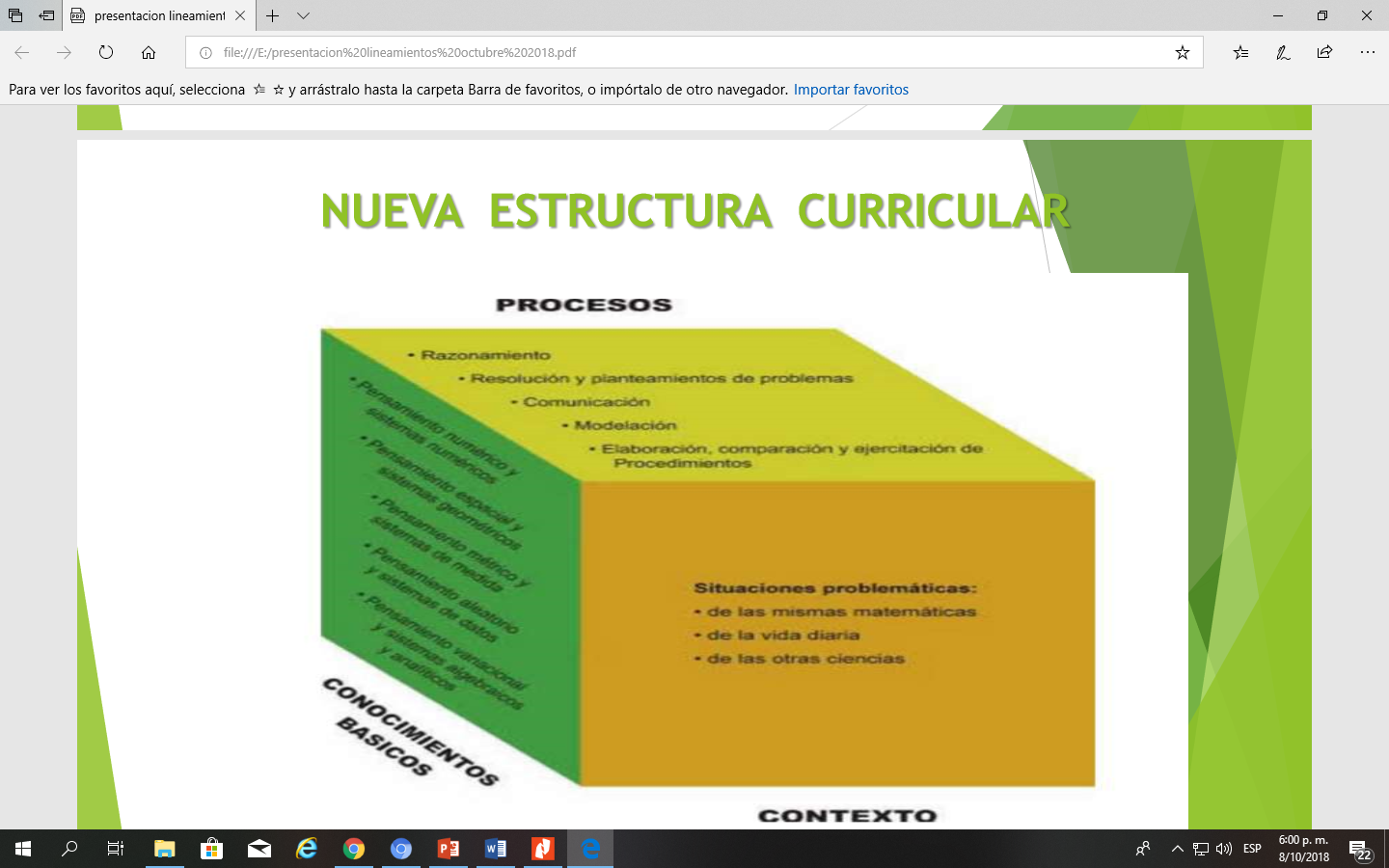 •
..
FASES PARA LA PREPARACIÓN
CURRÍCULO
DEL
       Fase pre-activa
   Fase interactiva
   Fase pos-activa
Para ello
requiere un conocimiento
de los estudiantes
CONOCIMIENTOS BÁSICOS
     Pensamiento numérico y sistemas numéricos
   Pensamiento espacial y sistemas geométricos
   Pensamiento métrico y sistemas de medidas
   El pensamiento aleatorio y los sistemas de datos
   Pensamiento variacional y sistemas algebraicos y
analíticos
PENSAMIENTO NUMÉRICO
Y
SISTEMA
NUMÉRICO
El pensamiento numérico se adquiere gradualmente y va evolucionando
en
la medida en que los estudiantes  tienen la oportunidad de pensar en los
números y de usarlos en contextos significativos.
Recitar una secuencia,
SECUENCIA VERBAL
cronometrar (1…..10)
CONTEO
Enumerar objetos
Cantidad de elementos de un
CARDINAL
conjunto definitivo
NÚMERO
MEDICIÓN
Masa, peso, volumen
ORDINAL
CÓDIGO O SÍMBOLO
TECLA
Posición en un orden (1°, 2°,3°
…..)
Para identificar clases de
elementos
Cada una representa un número:
ejemplo, las calculadoras
DESTREZAS PARA CONPRENDER EL SISTEMA
DE NUMERACIÓN
CONTAR
AGRUPAR
USO DEL VALOR POSICIONAL
ADICIÓN
Y
SUSTRACCIÓN
OBJETOS
INDIVIDUALES
LONGITUDES
CONTINUAS
las operaciones de adición y sustracción según Dickson (1991) están basados
TIPOS DE PROBLEMAS PARA LA ADICIÓN Y
LA SUSTRACCIÓN
ADICIÓN
SUSTRACCIÓN
     Separación o quitar
  Comparación - Diferencia
   Parte- parte- todo. Unión
   Adjunción. Añadir
   Añadir
  Sustracción vectorial
  Unión. Parte - parte - todo
  Añadir o adjunción
  Comparación
  Sustracción complementaria
  Sustracción vectorial
TIPOS DE PROBLEMAS PARA LA
MULTIPLICACIÓN Y LA DIVISIÓN
MULTIPLICACIÓN
DIVISIÓN
  Factor multiplicante
   Adición repetida
  Razón
  Producto cartesiano
 Repartir
 Agrupamiento o
sustracción repetida
PENSAMIENTO
ESPACIAL Y SISTEMAS
GEOMÉTRICOS
construyen y se manipulan las
Conjunto de los procesos cognitivos mediante los cuales se
representaciones  mentales
las
ellos
espacio,
de
los
objetos
relaciones
entre
del
sus
transformaciones y sus diversas traducciones o representaciones materiales."
,
NIVELES DEL DESARROLLO DEL SISTEMA
GEOMÉTRICO POR VAN HIELLE
NIVEL 1:                                          NIVEL 2:
De familiarización                 Análisis del comportamiento y
componentes de figuras básicas
NIVEL:3
Ordenamiento o clasificación de
figuras
NIVEL 4:                                                NIVEL 5: Razonamiento deductivo                                      Rigor
PENSAMIENTO
Y
MÉTRICO
SISTEMAS
DE
MEDICIÓN
Contribuye al desarrollo de la capacidad de medición en actividades cotidianas
como; ir al supermercado, cocinar, los deportes, la construcción, lectura de mapas
entre otros.
UNIDADES DE MEDIDA
LONGITUD                                          AREA
Magnitud física, que expresa la      Espacio de tierra comprendido distancia entre dos puntos                    entre ciertos límites
VOLUMEN Magnitud física que expresa la extensión de un cuerpo en tres dimensiones
mm, cm, dm, m, ….. km
PESO  O MASA                                              TIEMPO
Magnitud física que expresa la           Magnitud física que permite ordenar cantidad, que contiene un cuerpo                  la secuencia de los sucesos,
estableciendo un pasado, presente y
futuro
ml, gr, lb, k, @,……
Segundos, minutos, horas…
PENSAMIENTO ALEATORIO
Y
SISTEMAS
DE
DATOS
Es la integración de
la construcción de modelos de fenómenos físicos
y del
desarrollo de estrategias como las de simulación de experimentos y de conteos.
También han de estar presentes la comparación y evaluación de diferentes formas de 
aproximación a los problemas con el objeto de monitorear posibles concepciones y
representaciones erradas
Heinz Steinbring, en su artículo “La interacción entre la práctica de la enseñanza y
las concepciones teóricas”, presenta un modelo basado en un análisis
epistemológico de la naturaleza de la probabilidad, el cual considera tres niveles
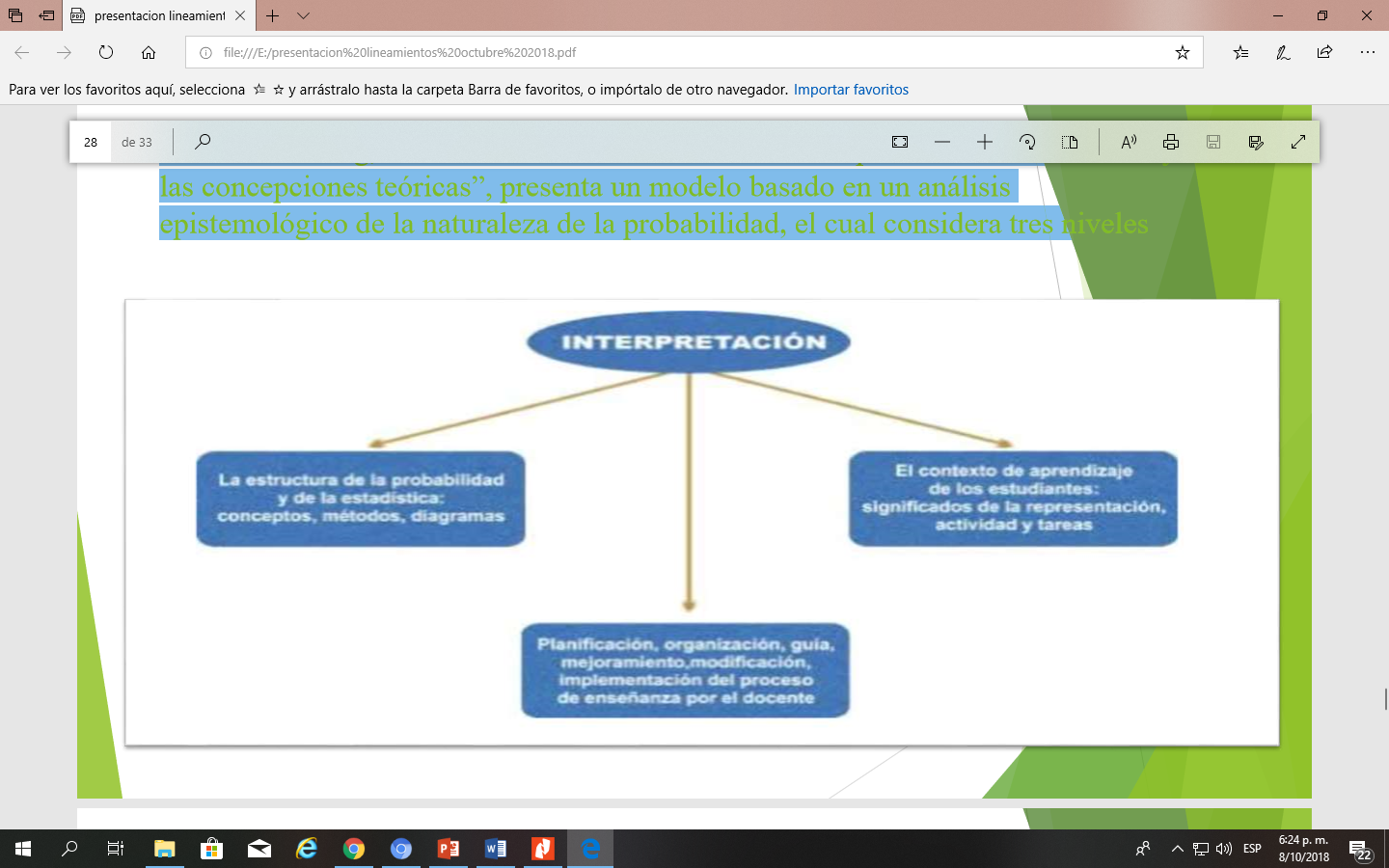 Teniendo en cuenta la ilustración de la derecha. Cuento los juguetes de
La misma clase y coloreo un cuadrito para cada uno
Se presentan tres principios que pueden tenerse en cuenta al introducir
los conceptos:
  Los conceptos y las técnicas deben introducirse
contexto práctico.
dentro de un
  No es necesario desarrollar completamente las técnicas en el
momento en que se presentan por primera vez.
 No es necesario ni deseable una justificación teórica completa
de
todos los temas, algunos de ellos se tratarán dentro de un problema
particular, otros se considerarán mediante experiencias y no se
justificarán teóricamente.
PENSAMIENTO
Y
VARIACIONAL
SISTEMAS
ALGEBRAICON
Y
ANALÍTICOS
Superar la enseñanza de contenidos matemáticos fragmentados y compartidos,
para
ubicarse
en el dominio de un campo conceptual, que involucra conceptos y procedimientos interestructurados y vinculados que permitan 
analizar, organizar y modelar matemáticamente situaciones 
y problemas
El estudio de la variación puede ser iniciado pronto en el currículo de
matemáticas. El significado y sentido acerca de la variación puede establecerse a partir de las situaciones problemáticas cuyos escenarios sean los referidos a fenómenos de cambio y variación de la vida práctica.

Cuantifica la variación por medio de cantidades y magnitudes

Se encuentran procesos como: tabulación, graficas de tipo cartesiano,
las representaciones pictóricas e icónicas, la instruccional (programación), mecánicas (molinos), las fórmulas y expresiones analíticas

MODELOS DE ENSEÑANZA
 El Modelo inductivo:
 El modelo de adquisición
 Modelo Integrativo
 Modelos deductivos
de conceptos
 Modelo de enseñanza directa
 Modelo de exposición y discusión
 Modelos de indagación
 Modelo de aprendizaje significativo
 Modelo holístico